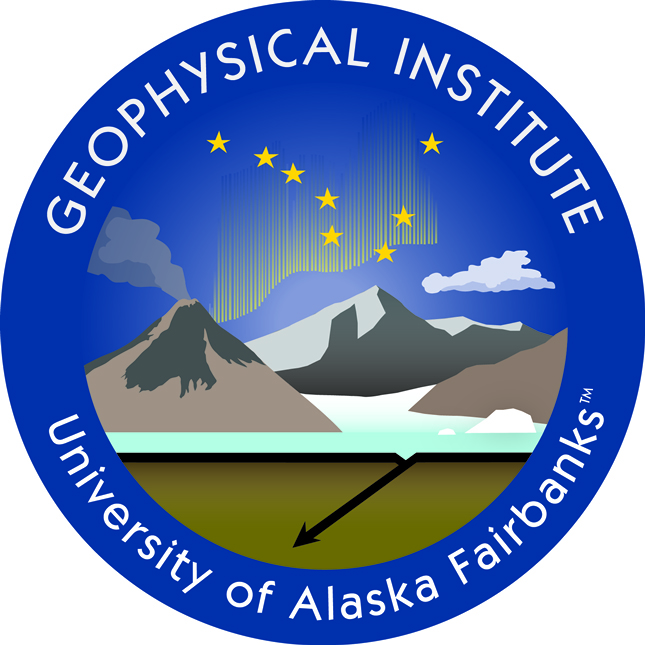 Recent Alaska’s Unmanned Aircraft Research
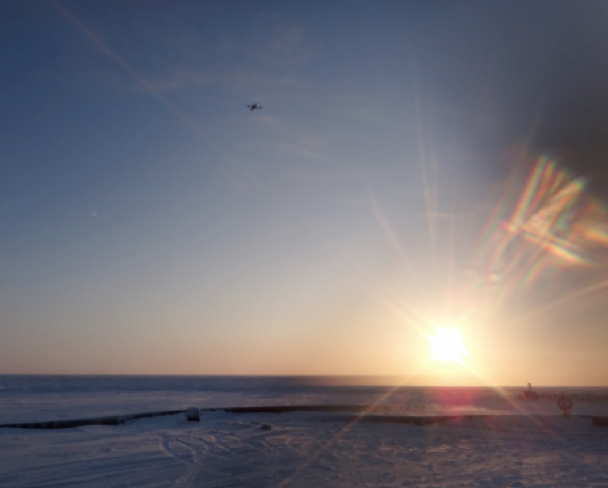 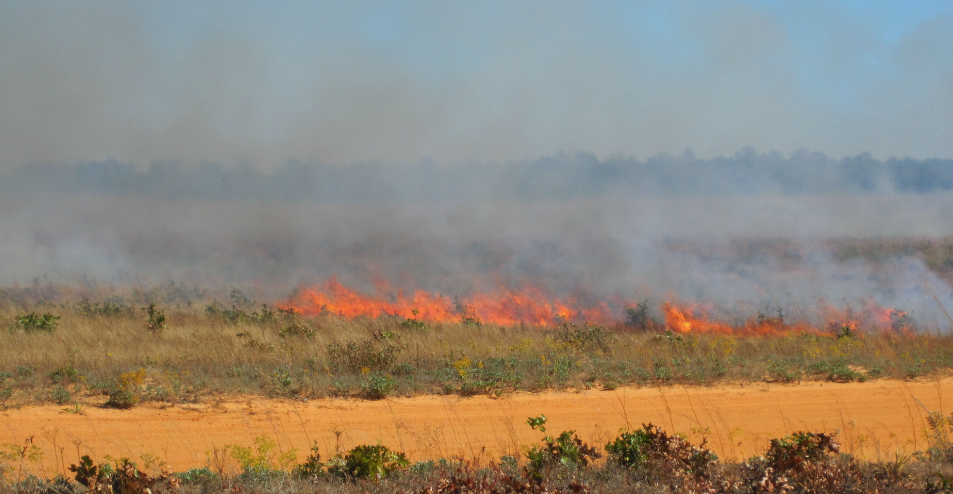 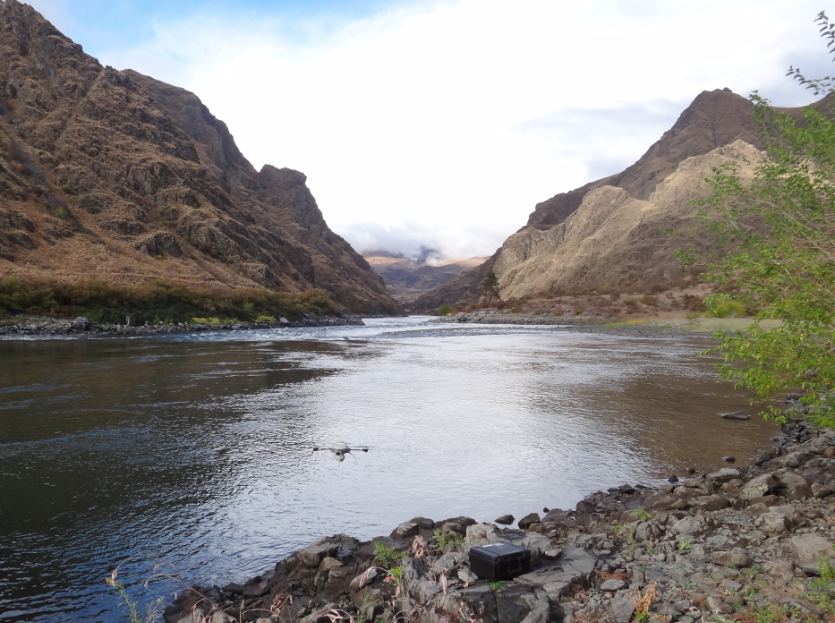 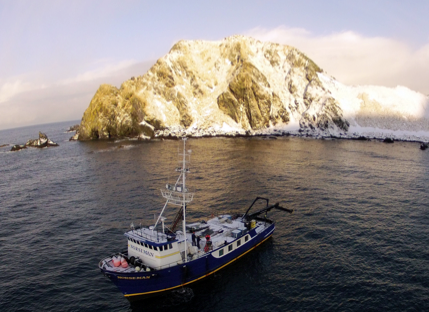 Gregory Walker
Gregory.Walker@gi.alaska.edu
(907) 455-2102
History of Unmanned Aircraft at UAF
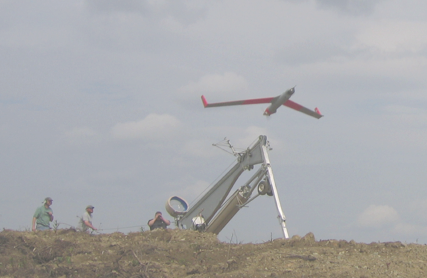 June 2007
2001 - Partnership with New Mexico State University
Tasked to develop an application focus 
2003/2004 - Funded to work with USAF and USCG
Maritime domain awareness 
Wildfires in the Interior of Alaska 
2006 - Acquired first ScanEagle with 50% loan from Foundation
2007 to present - Multiple missions for science, emergency response, humanitarian needs, and engineering development

Today the UAF unmanned aircraft fleet is diverse and growing
Existing fixed wing systems
Existing rotor systems
Developing our own systems
First UAF Launch
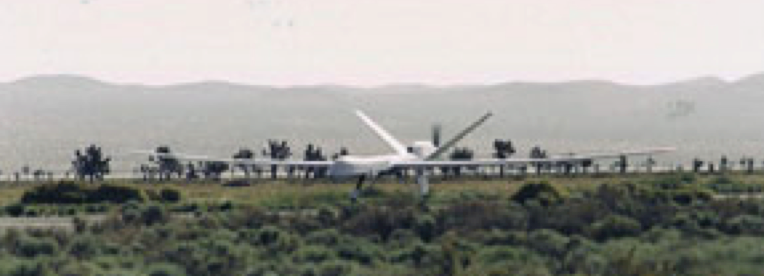 Altair “Mariner” Alaska July 2004
Alaskan Requirements
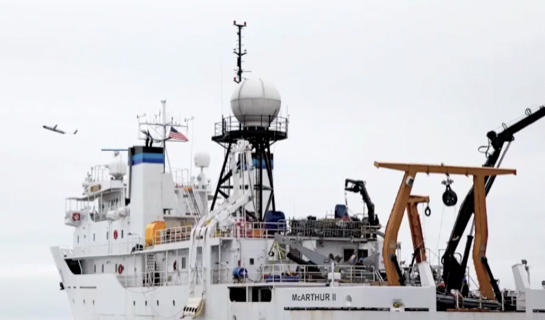 Bering Sea
Research
Science
Engineering
Public Safety / Emergency Response
Natural Resource Management
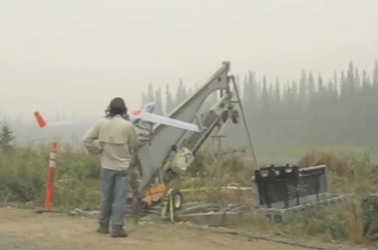 Circle
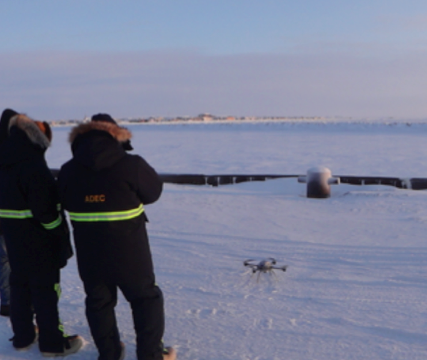 Nome
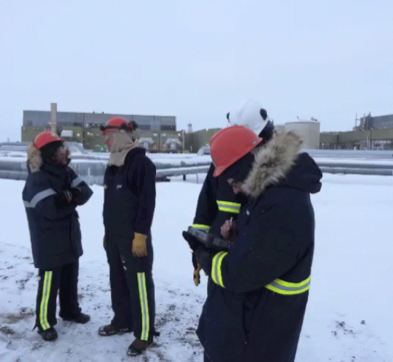 Prudhoe Bay
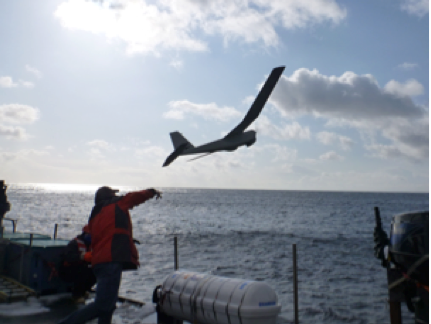 Aleutians
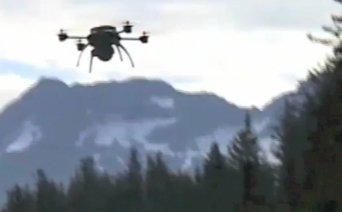 Valdez
Mission Statement
A research center for small, unmanned aircraft systems providing integration of unique payloads and supporting pathfinder missions within government and science communities, with a special emphasis on the arctic region.
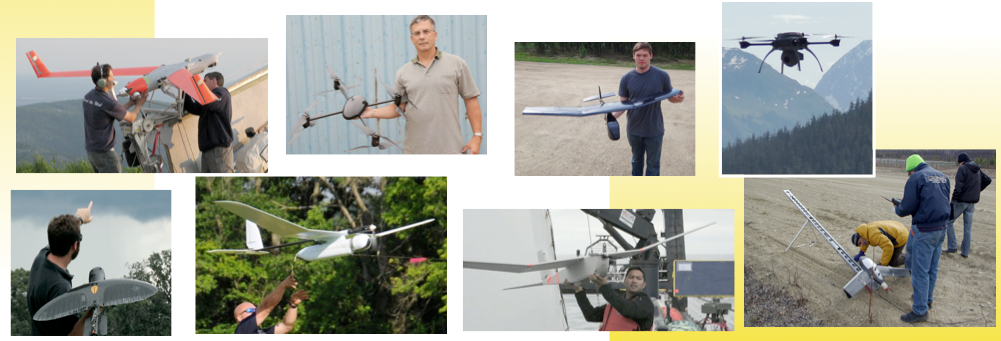 Conducted over 150 mission flight days worldwide in 2012
Successes
Augmenting Steller Sea Lion Surveys  Western Aleutians
Problem:  Biological opinion, based on few observations, eliminated a commercial fishery
Goal:  Demonstrate a method to collect high quality imagery for population surveys in hard to observe areas 
Possible Benefit: Improved understanding of animal use of and movement through their habitat
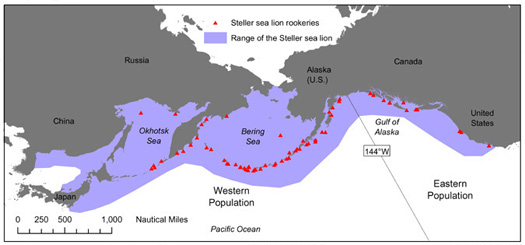 Problem Area
Steller Sea Lion Habitat Monitoring
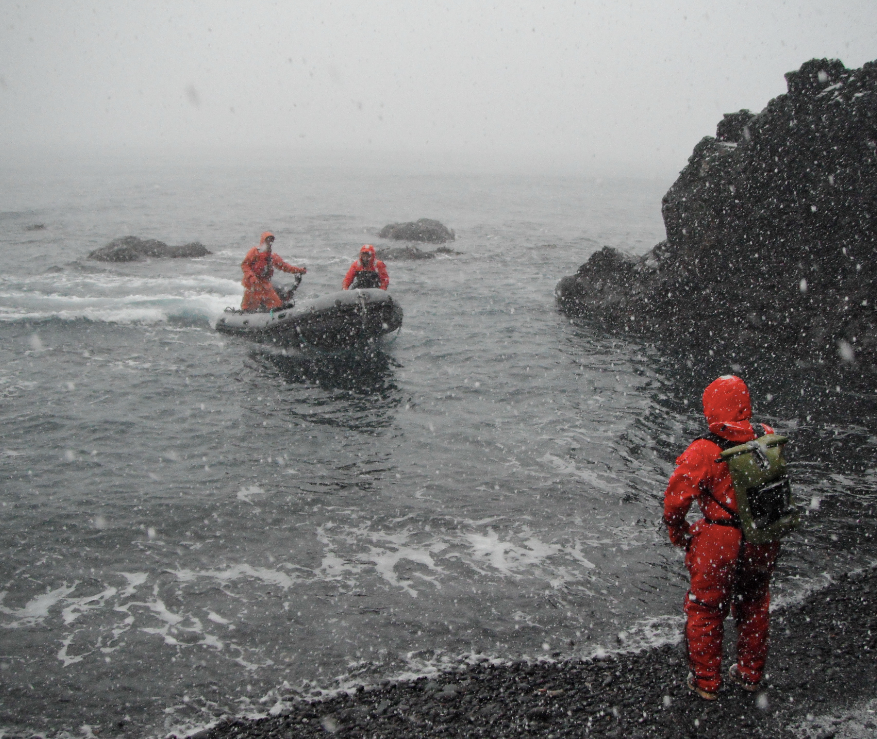 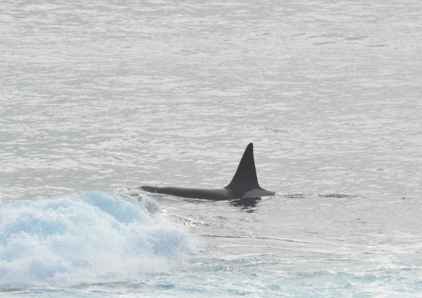 Preliminary Findings 
 - Migration
 - Transient Killer Whales
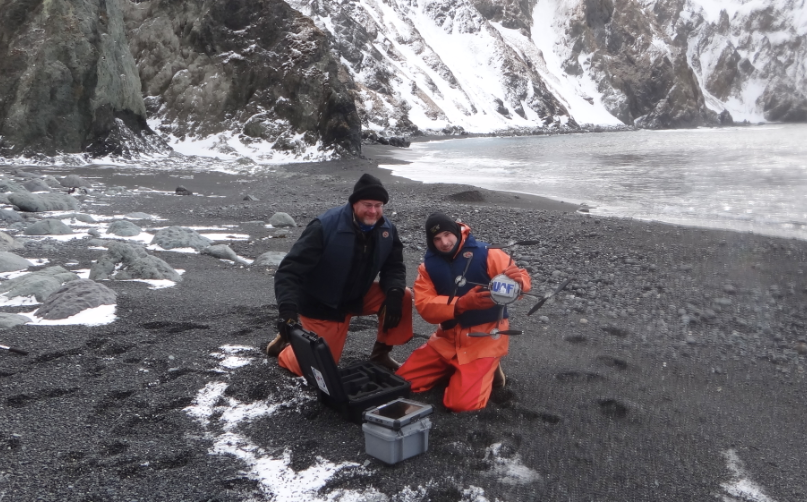 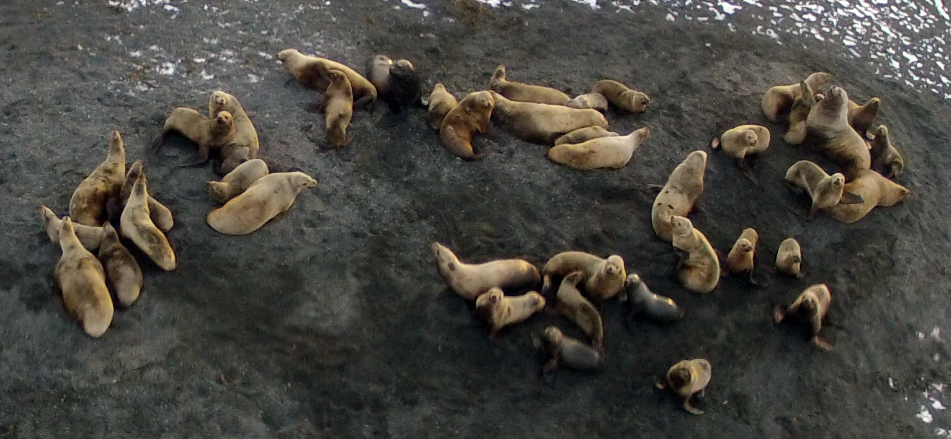 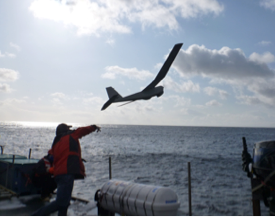 Crazy Mountain Wildfire Alaska Fire Service Incident Command Team Support
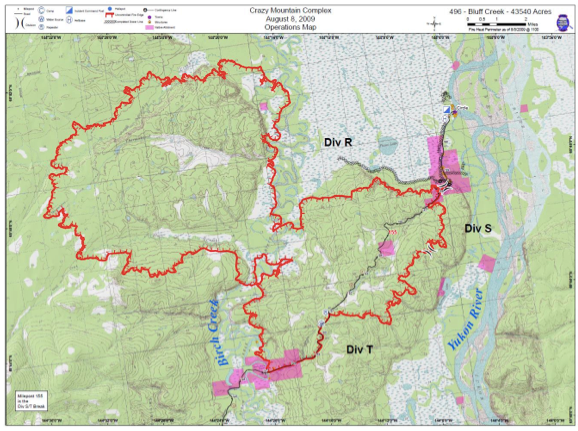 Tasked by Alaska Fire Service Incident 
	Command Team
Manned aviation not flown for (5) days 
	due to the smoke and limited visibility
Satellite imagery (MODUS) incapable 
	of showing critical activity
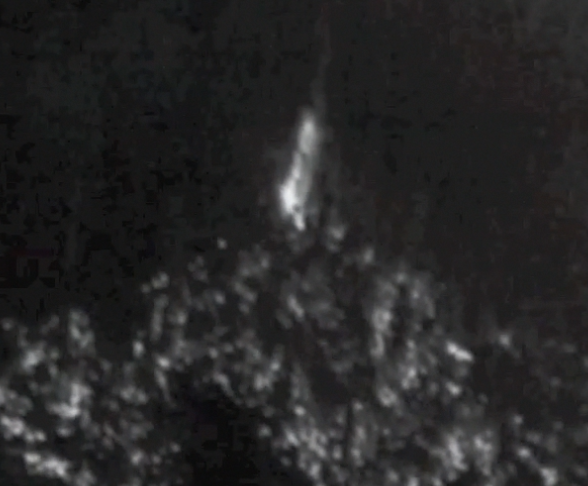 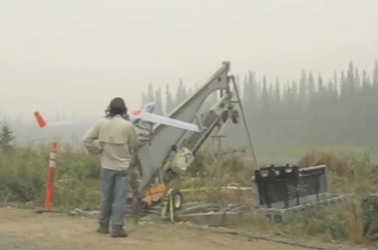 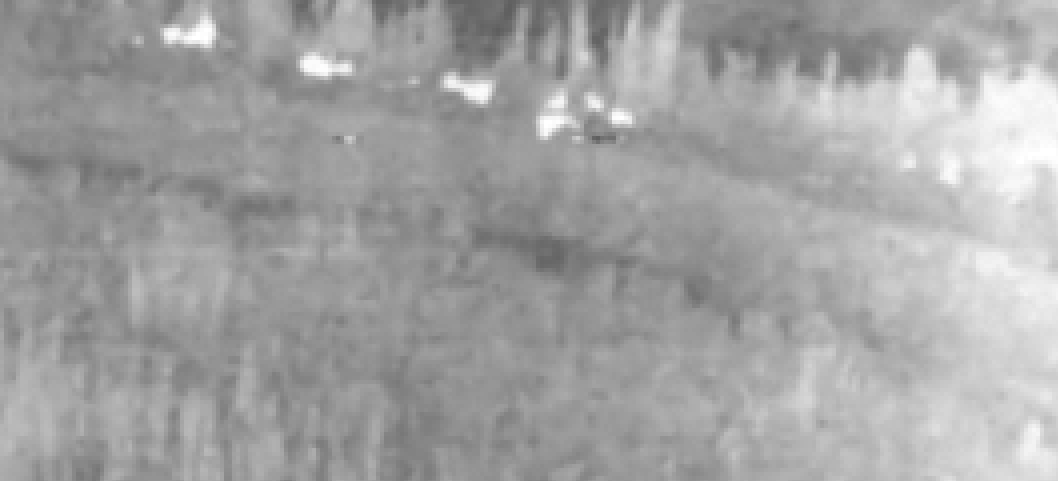 Ice Seal Population Study
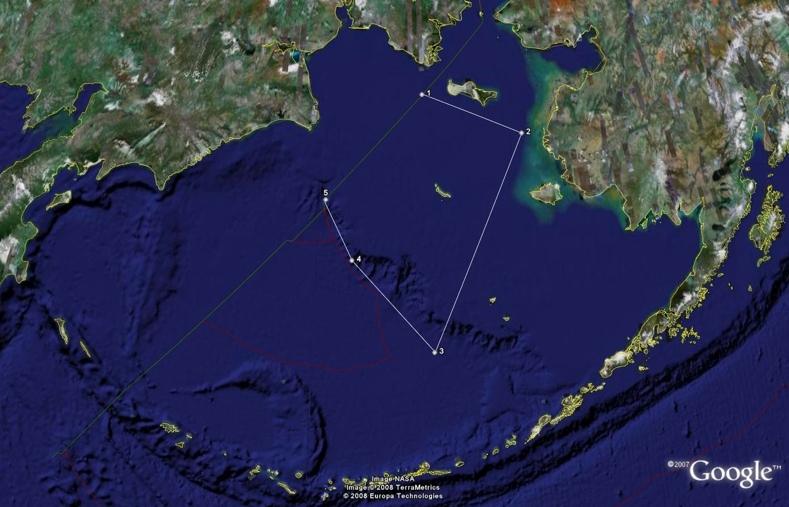 Scientific Need
Marine Mammal Protection Act mandated
Relevance
Large-scale, systematic ship-based survey
Outcome
Safer (than manned aviation) 
More effective (they do not startle seals) 
vs. manned fixed wing or helicopters
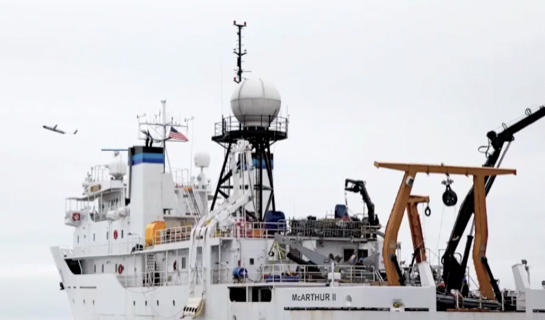 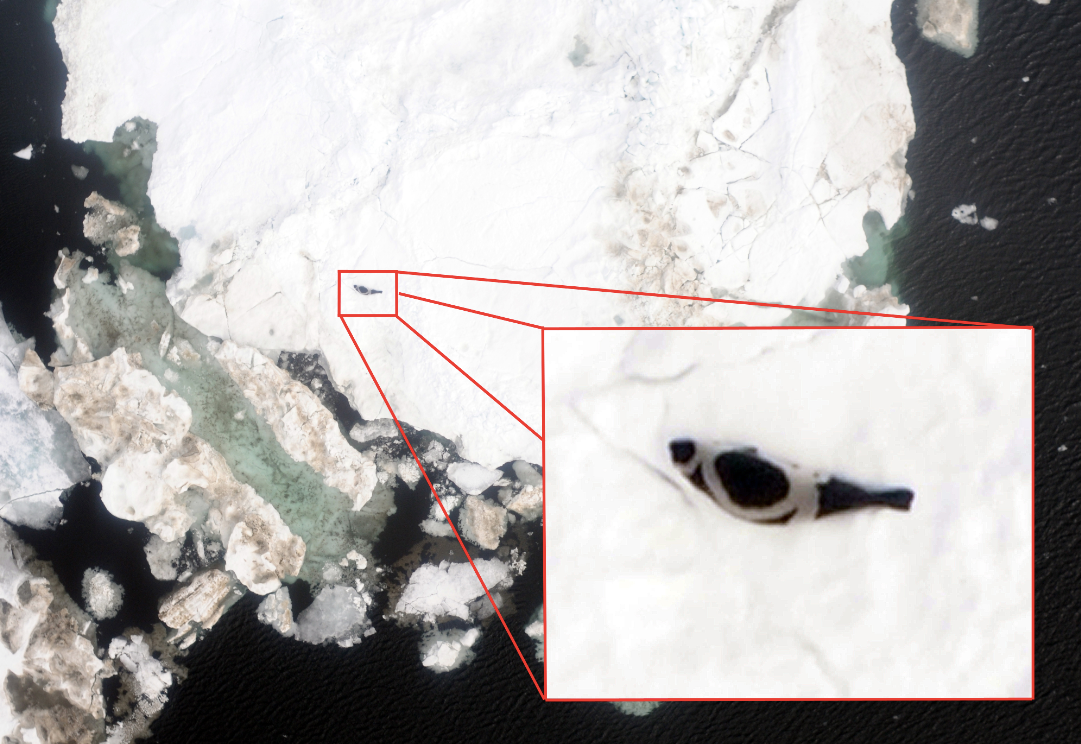 2009 First Deployment
2014 Proposed Expanded Survey
Joint NOAA and US Navy Funded
Ortho Image and Surface Models
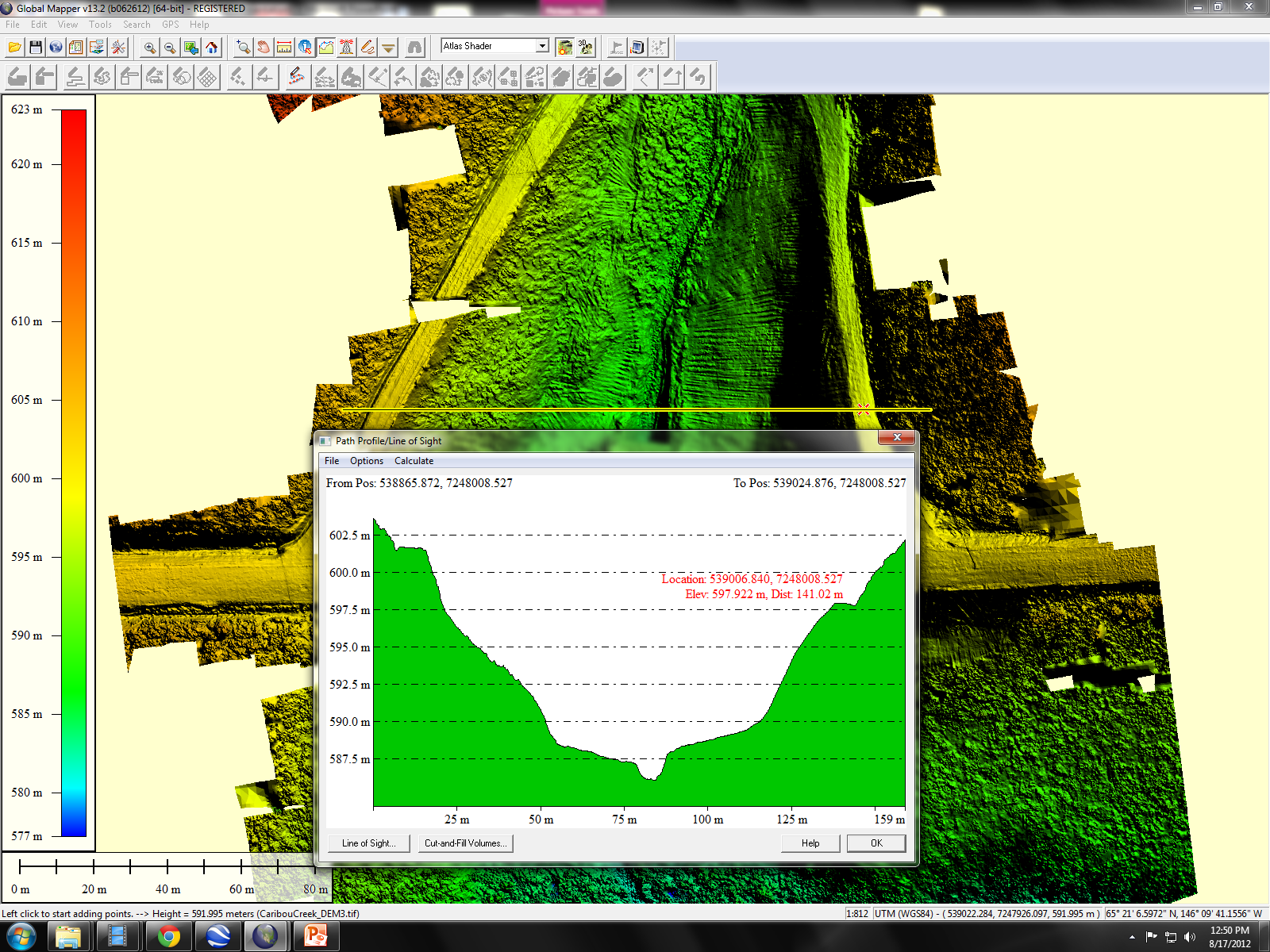 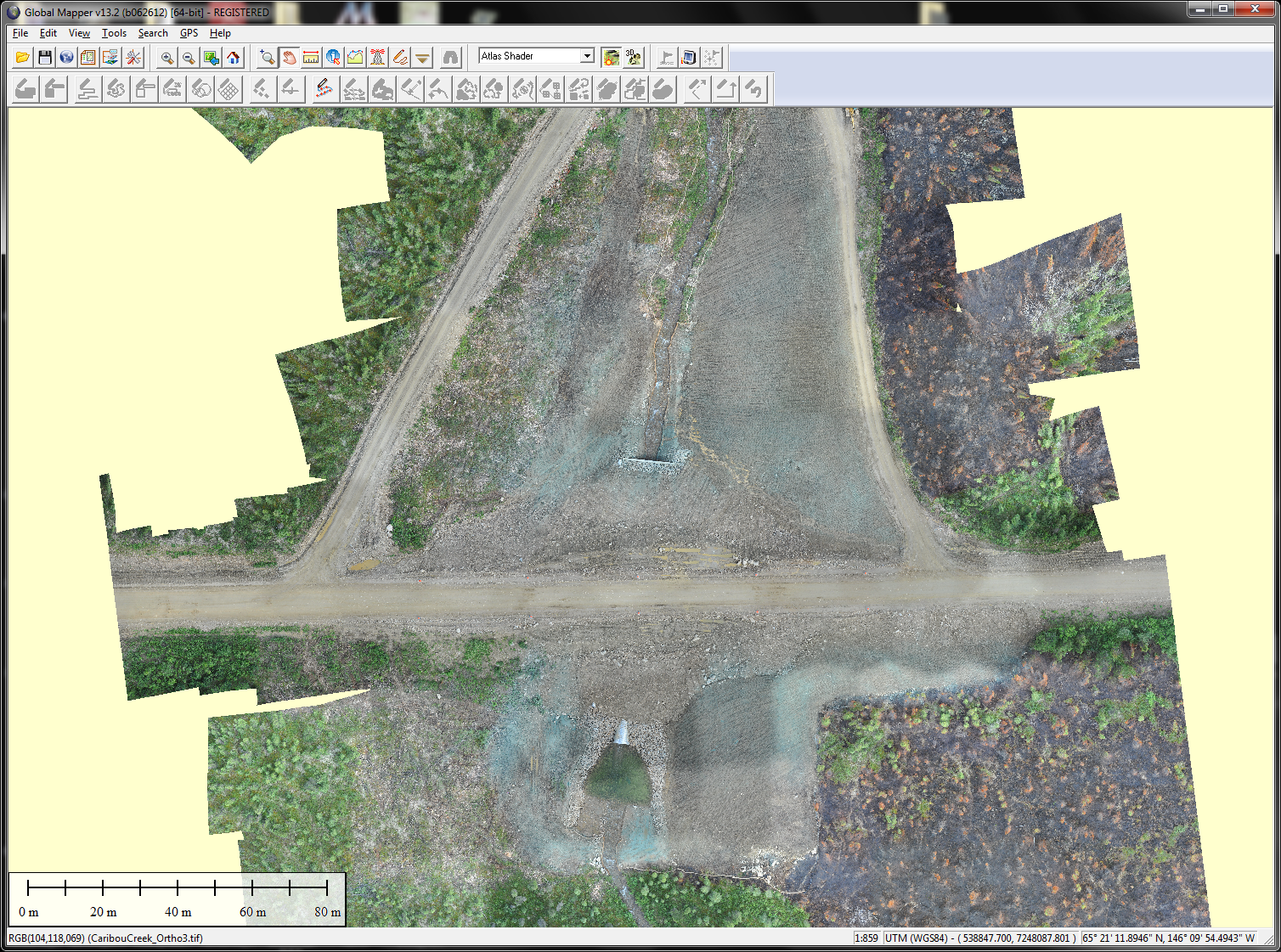 Gatewing x100
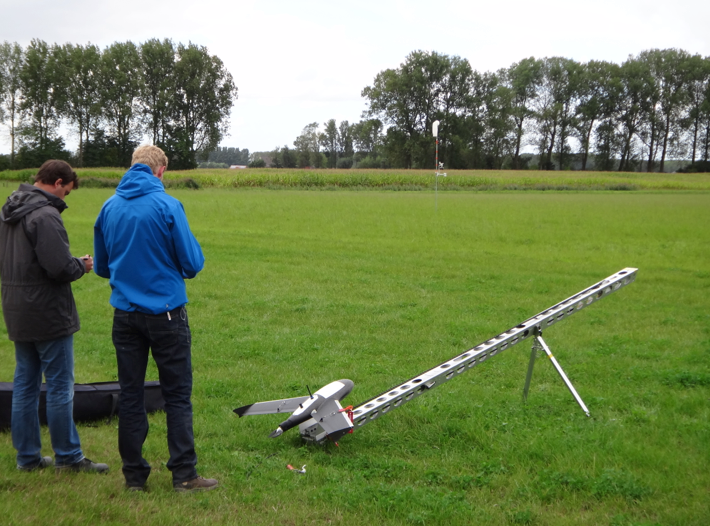 Weight:  2 kg (4.4 lb)
Wingspan:  100 cm (39 inch)
Flight Duration: 45 minutes
Speed:  75 km/hr (47 mph)
Up to 1.5 km2 mapped/flight
Shoreline Clean-up Assessment Technique (SCAT) Evaluation
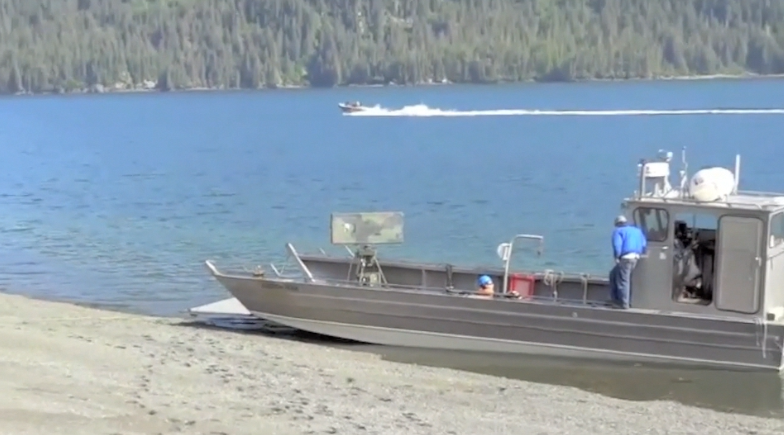 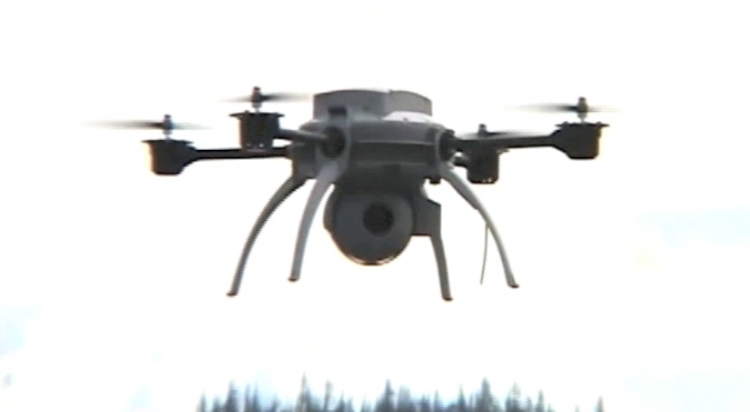 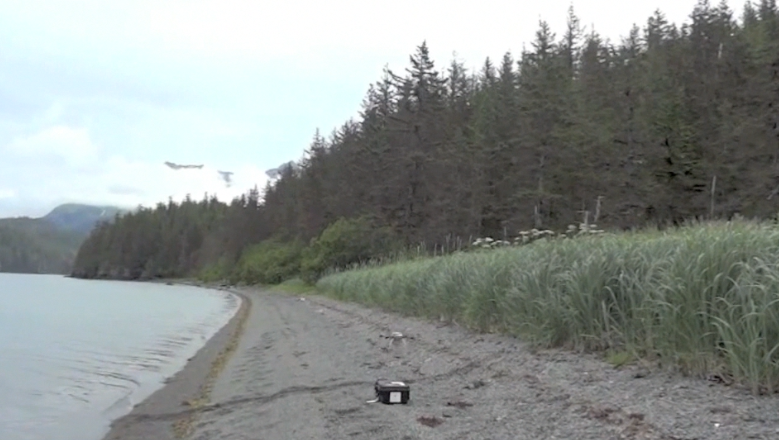 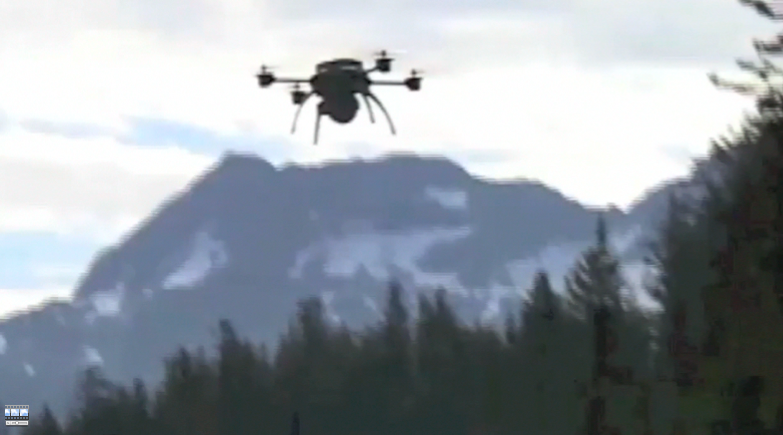 BP Exploration (Alaska) Inc. Partnership
Oil Infrastructure Monitoring Research
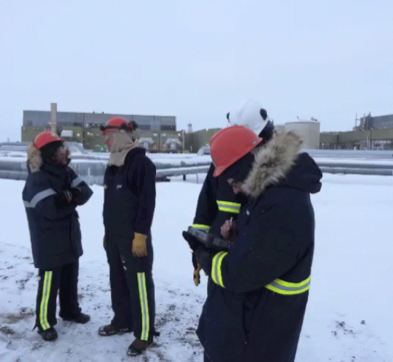 Flare Stacks
 Pipelines
- Processing Facilities
- Access Roads
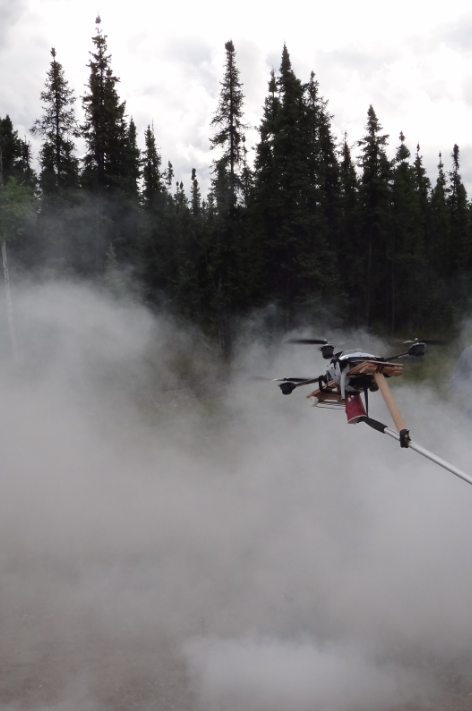 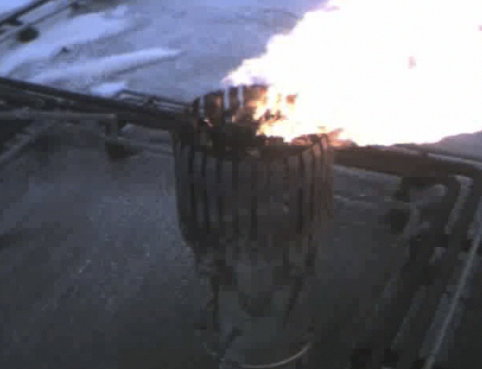 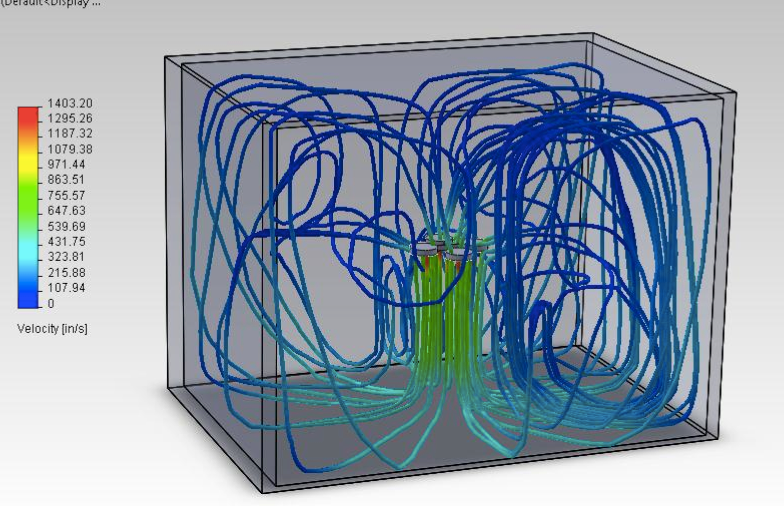 BP Exploration (Alaska) Inc. Partnership
BP Exploration (Alaska) Inc. Partnership
High Arctic Ship Piloting ExperimentsAboard the Canadian CCGS LOUIS S. ST. LAURENT
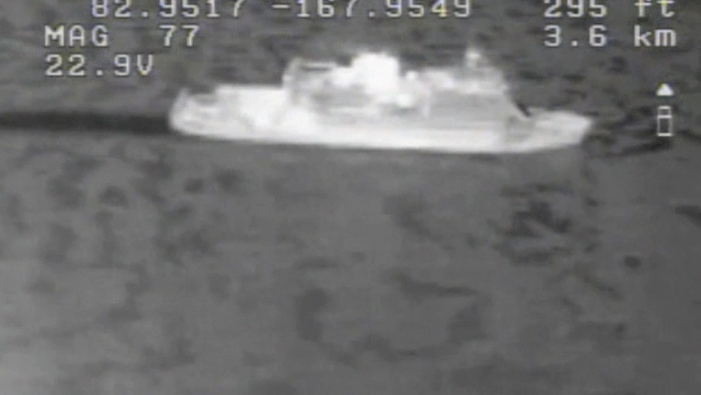 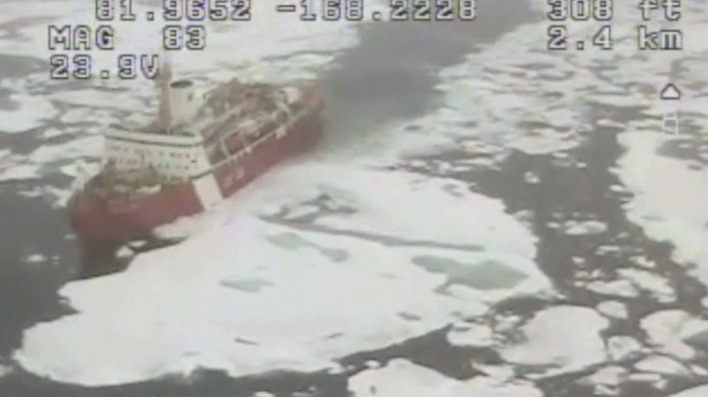 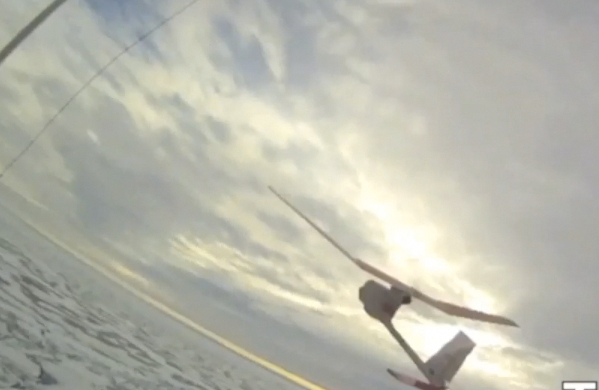 Phase I Research conducted by Capt Stephen Wackowski (USAF)

Phase II Ongoing with UAF graduate students with recent Raven systems acquisition
Imagery Used For Ship Piloting in IceShip tracks superimposed (Sept 2011)
Background Image:  National Ice Center highest resolution RADARSAT
Desired icebreaker track (green) 
Actual navigation track (red)
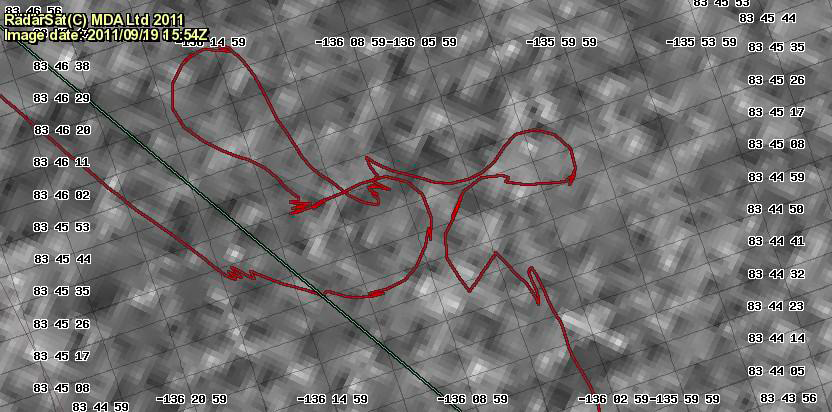 Small UAS Imagery of Ice RidgesIR image from RAVEN UAS (Sept 2011)
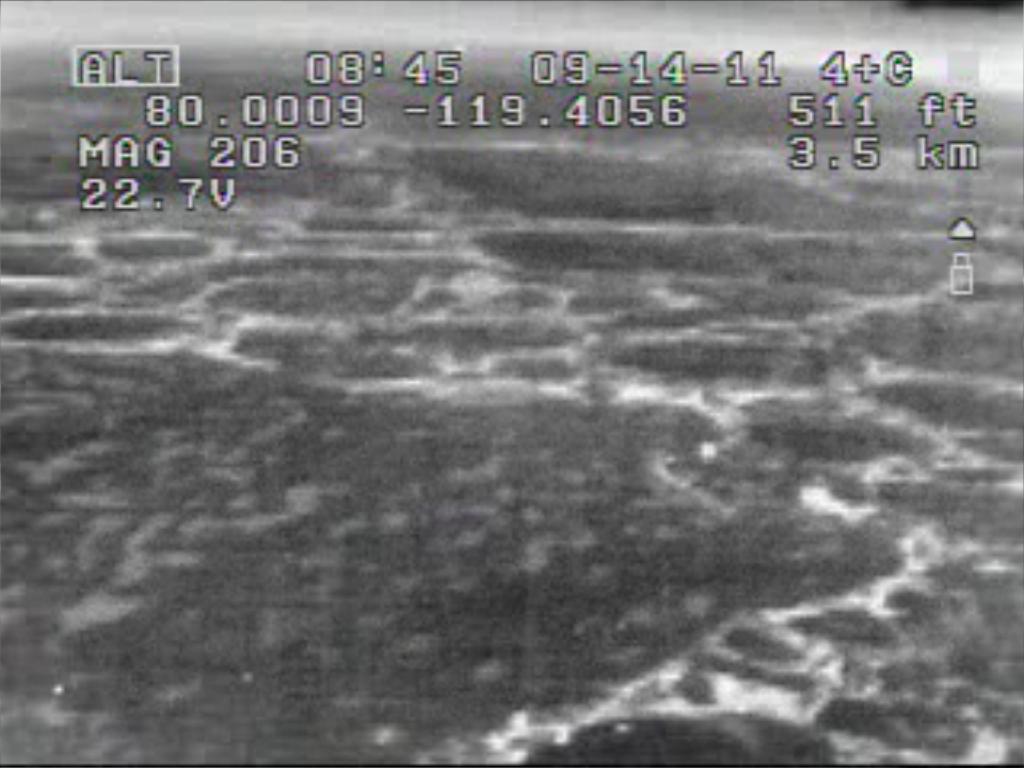 Navigating Sea Ice during the 
Nome Fuel Delivery
University Engagement and Decision Support
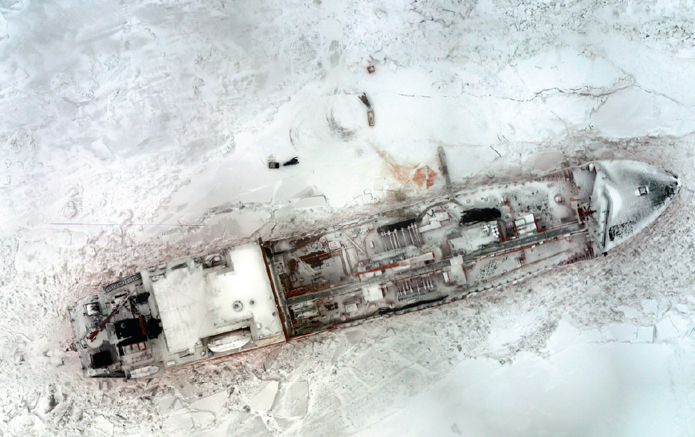 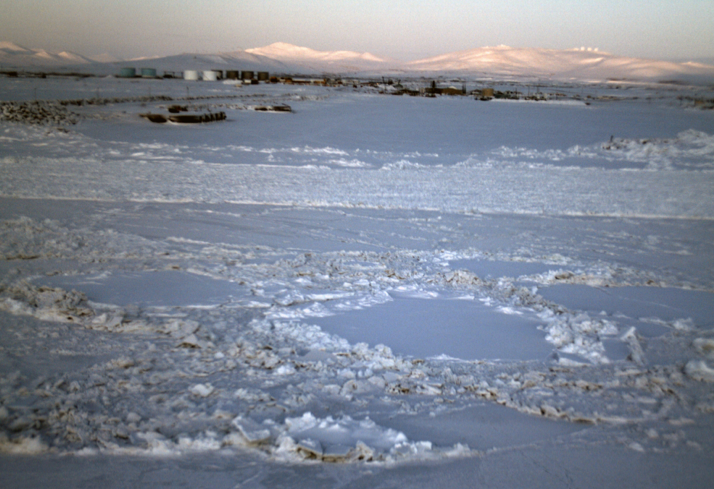 Mission
Identify potential safety concerns for those working on the ice 
Document the site for mission response activity 
Collect imagery for the USCG Public Affairs Officer
UAS Survey of Marine Debris Generated by 2011 Japanese Tsunami
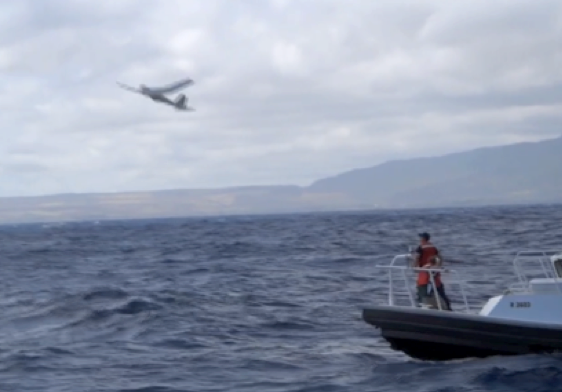 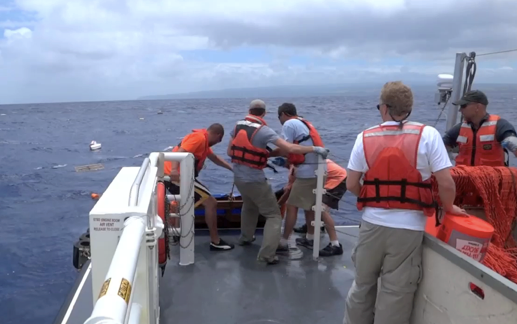 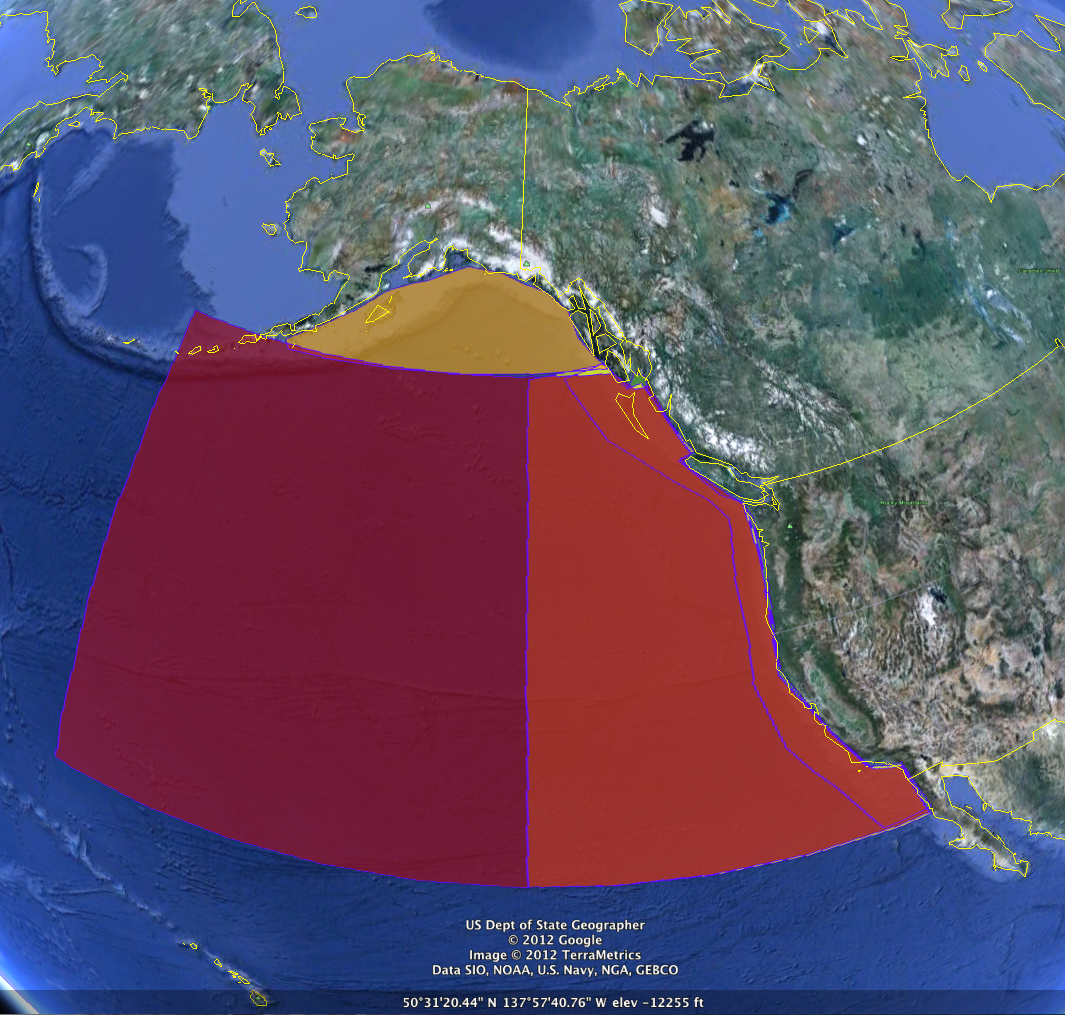 NOAA Funded Effort
Partnering with a Wasilla Alaska based Company
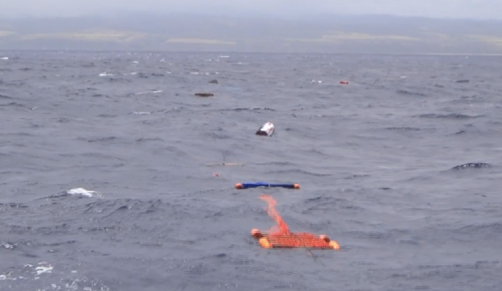 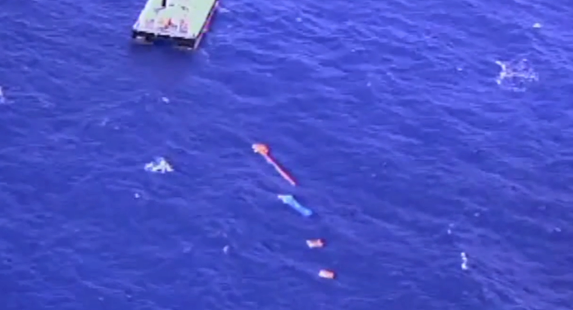 iPASSUAF’s Portable Airspace Surveillance System
Designed and built by UAF for Alaska’s airspace monitoring needs
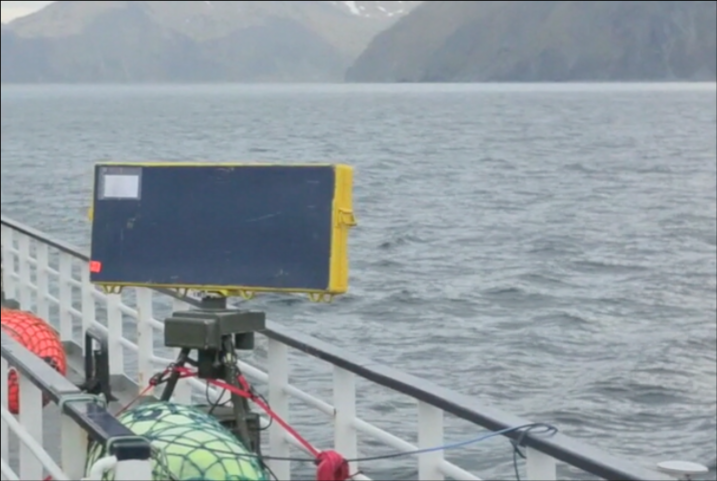 Status
Operational, used in Canada and NASA Certified
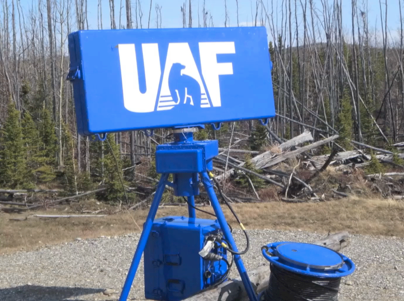 Airspace activity monitoring  
Monitors airspace use patterns and validates traffic pattern assumptions

 Enhanced situational awareness during aircraft or spacecraft operations 
Provides real-time position and track of local airspace activity to assist in traffic avoidance
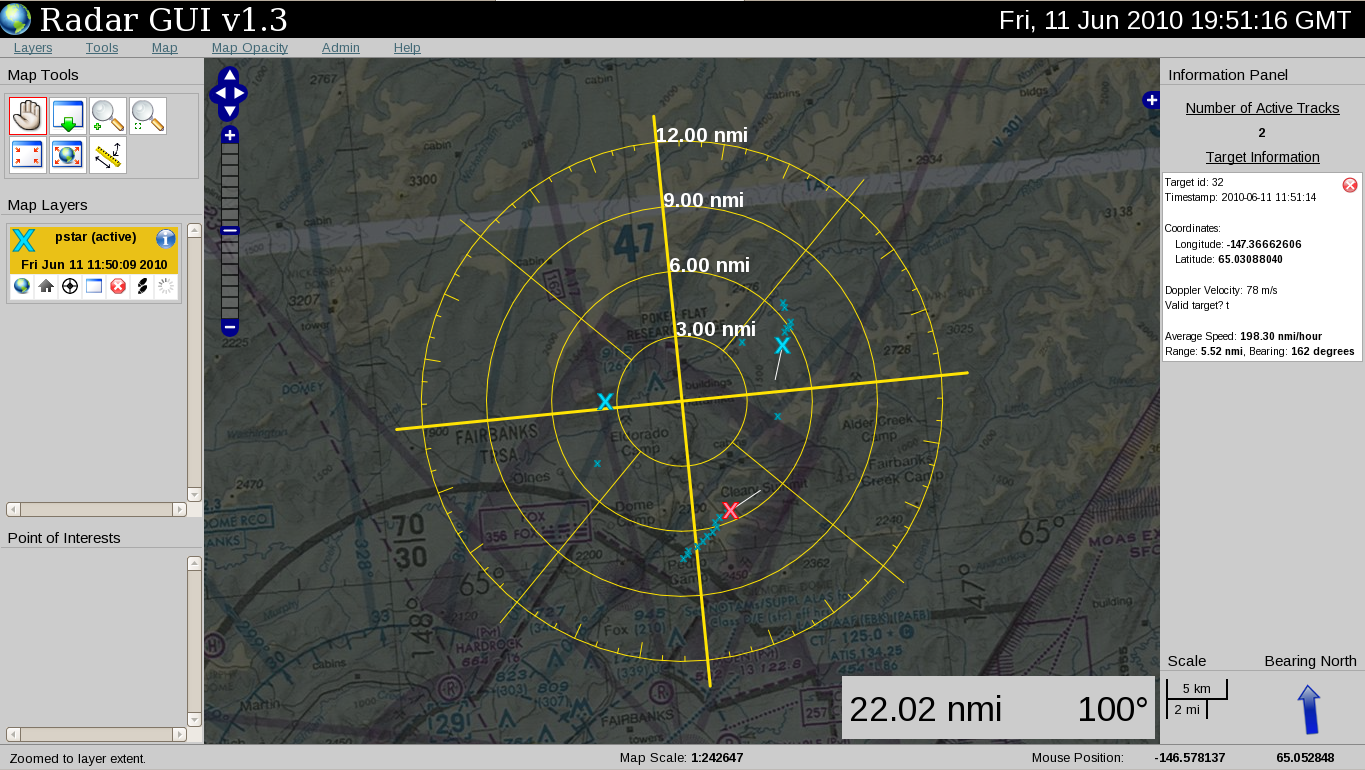 Low-altitude, over-the-pole capabilityFuel-injected, Iridium-communication-enhanced, long-endurance, small unmanned aircraft
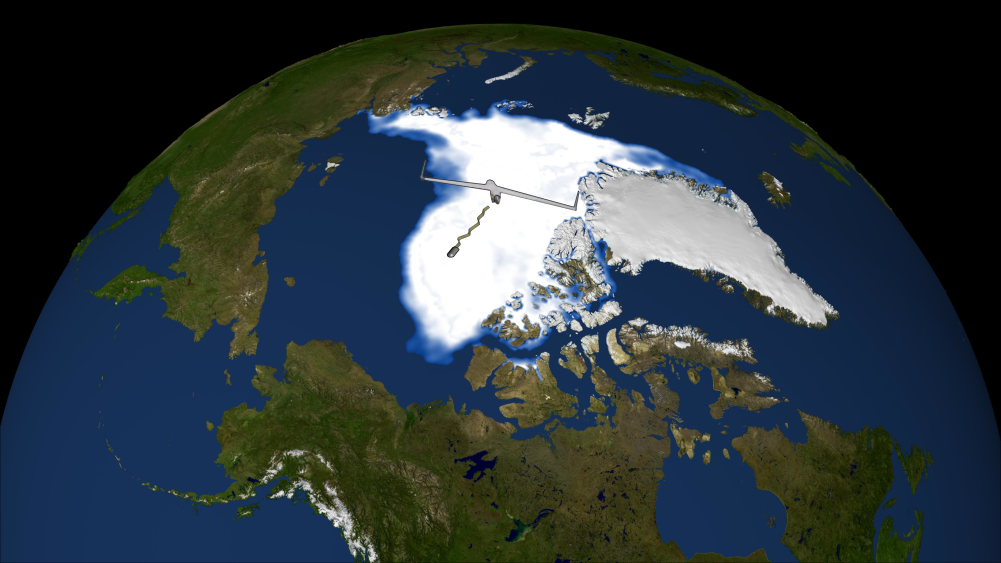 Presently there are few methods to collect this data in the Arctic
Climate modelers need repeated measurements at defined points
The capability combines a scientific payload, polar satellite communications, and 30+ hour endurance in a 20 kg aircraft that could fly from Alaska to Norway at altitudes below 300 m.
Custom designed by UAF – successfully executed flight test on September 29 and 30 2012.  UAF is the only University in the world with this capability.
2012 FAA Modernization Reform Act Unmanned Aircraft Language – Permanent Arctic
“Permanent area in the Arctic where small unmanned aircraft may operate 24 hours per day for research and commercial purposes below 2,000 feet in altitude.” 

Calls for a process to facilitate safe operations over water
	
The University is helping the  FAA UAS
Integration Office develop this process

UAF will build products to meet this need

UAF will provide services for the users
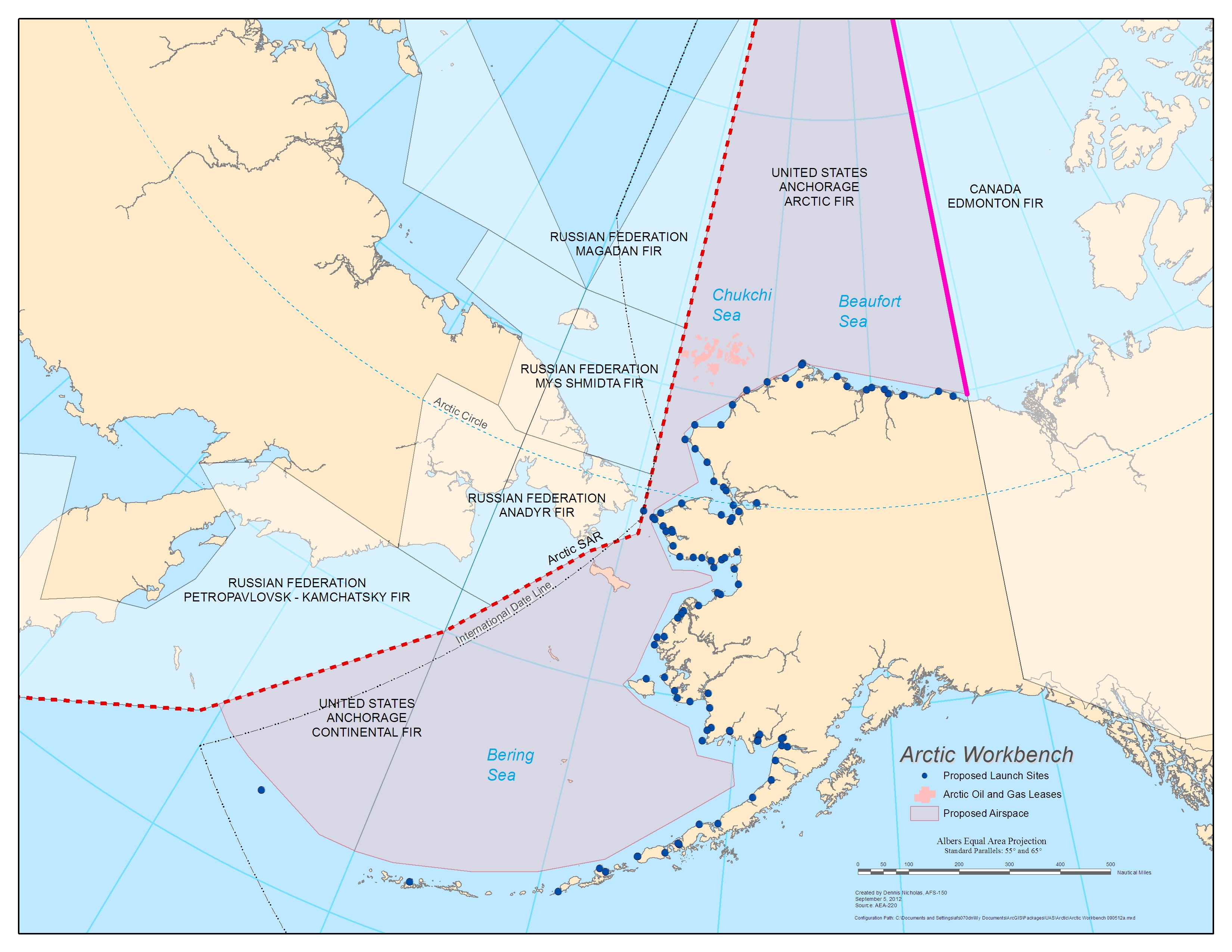 2012 FAA Modernization Reform Act Unmanned Aircraft Language – Six Test Ranges
“… to integrate unmanned aircraft systems into the national airspace… to provide for verification of the safety of unmanned aircraft systems and related navigation procedures…In determining the location the Administrator shall (A) take into consideration geographic and climatic diversity; (B) take into consideration the location of ground infrastructure and research needs”. 
 
Alaska will extend the University pilot program with the FAA
Alaska will compete for one of the six FAA test ranges
The University of Alaska will lead the Alaska team
Alaska is investigating partnering (leading) with Hawaii, Oregon, Washington and Idaho
Economic Impact in AlaskaNot Waiting for the Expected Economic Impact of a Test Range
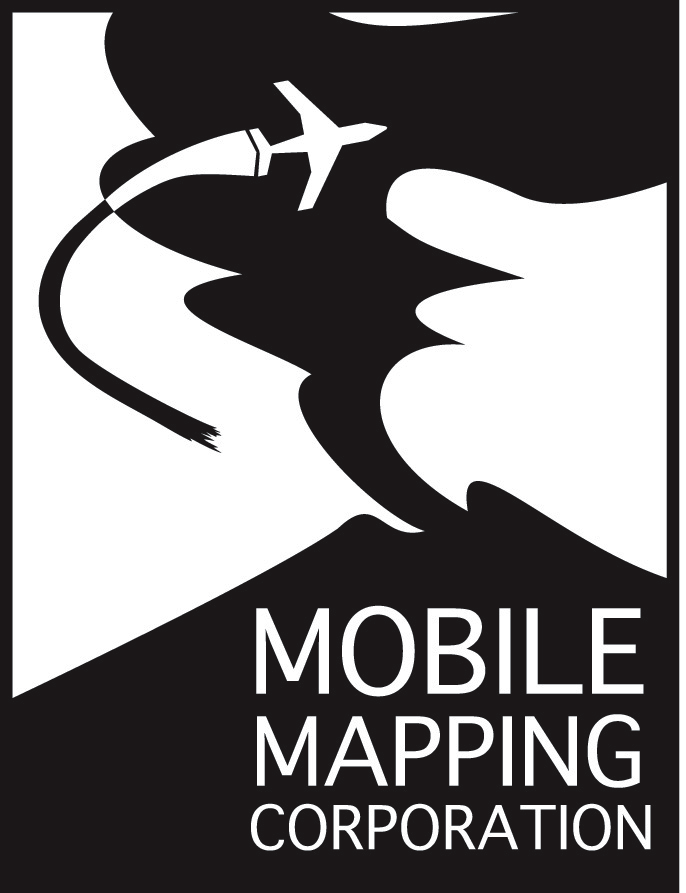 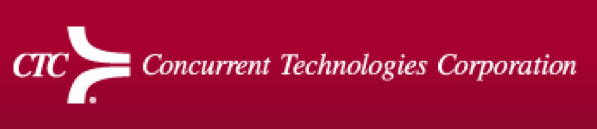 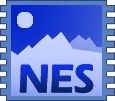 Northern Embedded Solutions
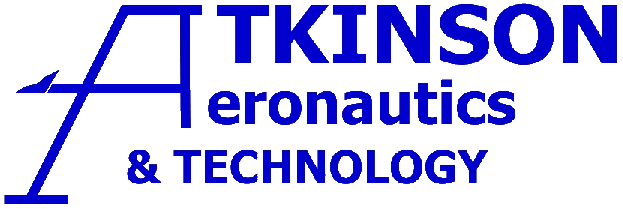 Polartronix
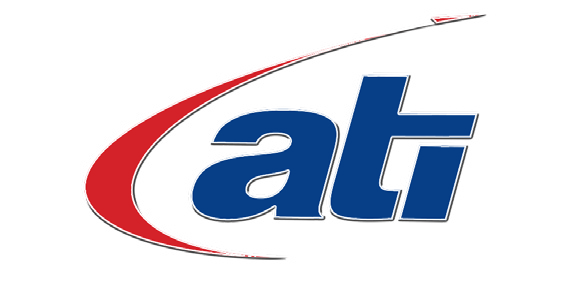 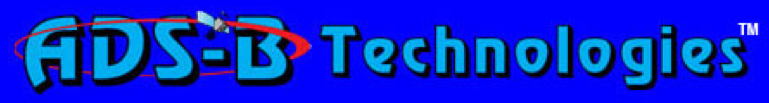 Not customers but Alaska-based development partners
Volcanic Ash Analysis and DetectionUSAF Small Business Innovative Research
Collaboration between UAF researchers and new industry
Conflict of Interest resolved 
Provided opportunity and assisting in launching a business to capitalize on USAF funding with UAF IP
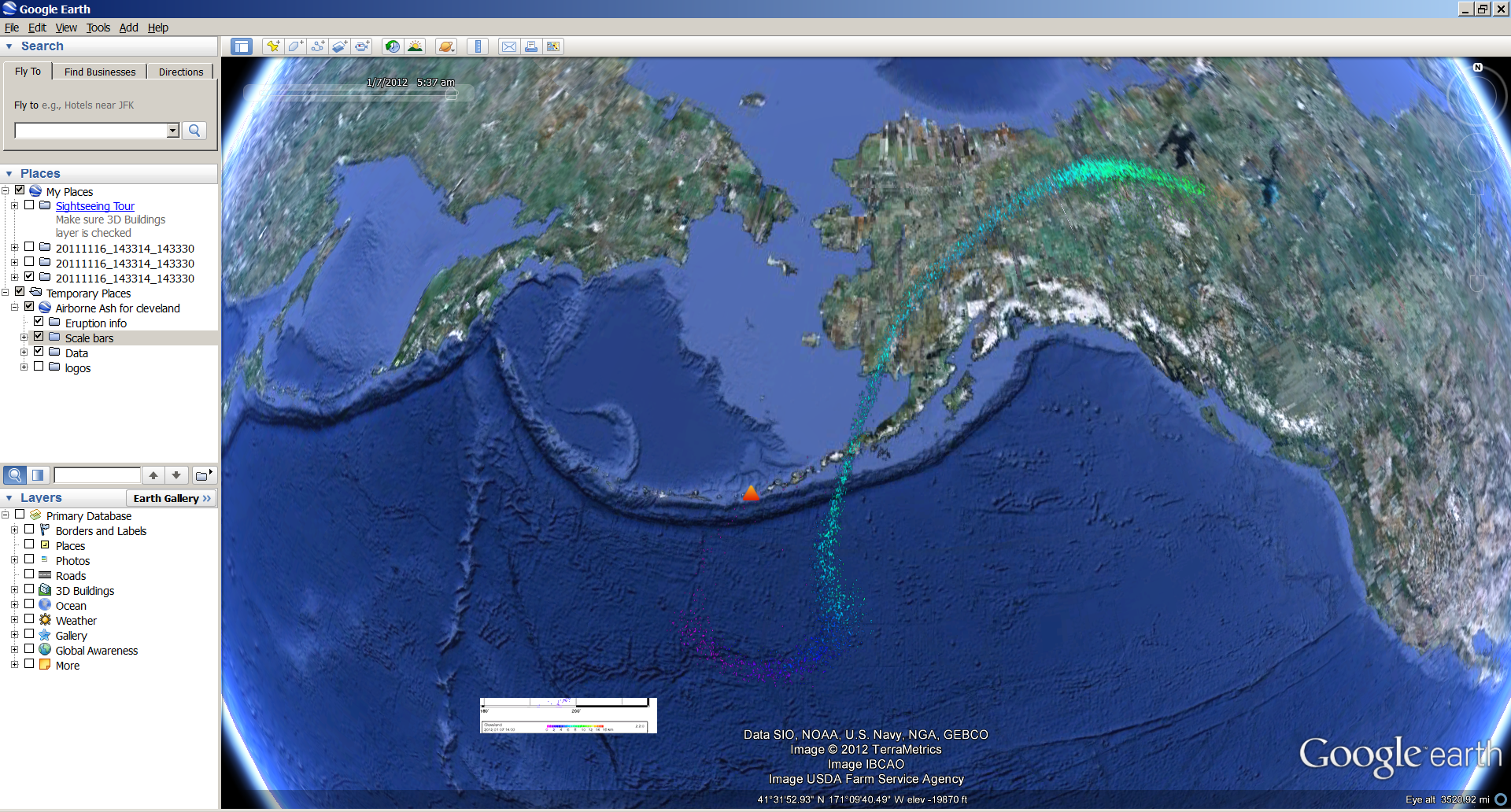 Validating A Better Volcanic Ash Transport & Dispersion Model
Vision
Develop, test, and ultimately exploit emerging unmanned aircraft technology and its uses to create a positive economic and social benefit within the State of Alaska.


	When the cost of the hardware is no longer a factor what will people do with the capability?
Plan that way today to prepare for the future
Develop what is needed to expedite this concept